MATHEMATICS II
SECOND SEMESTER
05
INTEGRATION
Dr. Shaimaa Amen / 1st year/ Material engineering department
2020-2021
Outlines
Indefinite Integral
Basic Integration Formulas
The Substitution Rule
The Integrals of Sin2x and Cos2x
Indefinite Integrals and the Substitution Rule
EXAMPLE 1:	Evaluate

Solution:
7.

8.

9.

10.

11.

12.

13.
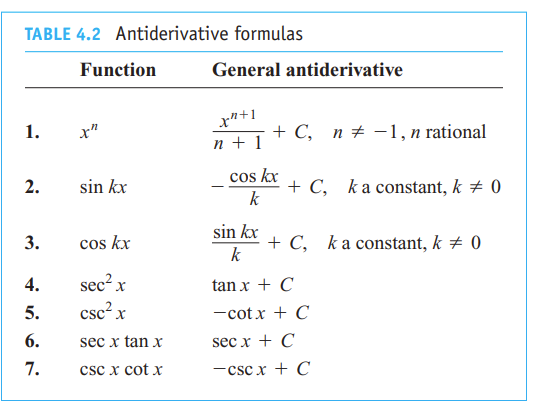 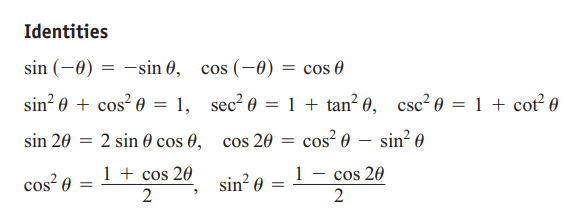 The Substitution Rule
Substitution: Running the Chain Rule Backwards
EXAMPLE 1:
Using the Power Rule
EXAMPLE 2 :	Adjusting the Integrand by a Constant
EXAMPLE 3:	Using Substitution
EXAMPLE 4:
Using Substitution
EXAMPLE 5:
Using Identities and Substitution
EXAMPLE 6:	Using Different Substitutions, Evaluate
EXERCISES 5
1.	Evaluate the indefinite integrals in Exercises 1–12 by using the  given	substitutions to reduce the integrals to standard form.
2. Evaluate the integrals in Exercises 13–48.